Modul 5
Kommunikation und Verbindung mit Angehörigen der Gesundheitsberufe
Dieses Modul wurde im Rahmen des Projekts E-HEALth Literacy (Akronym HEAL) entwickelt, das vom Erasmus+ Programm der Europäischen Kommission finanziert wird. Es handelt sich um eine KA2 Erasmus+ Strategische Partnerschaft mit der Referenz 2021-1-DE02-KA220-ADU-000026661. Disclaimer:
Von der Europäischen Union finanziert. Die geäußerten Ansichten und Meinungen entsprechen jedoch ausschließlich denen des Autors bzw. der Autoren und spiegeln nicht zwingend die der Europäischen Union oder der Europäischen Exekutivagentur für Bildung und Kultur (EACEA) wider. Weder die Europäische Union noch die EACEA können dafür verantwortlich gemacht werden.

Datum: August 2023

Projektergebnis-Nr. PR2
Authoren / Ko-Authoren:
Stiftung Digitale Chancen: Dörte Stahl, Nenja Wolbers
Asociacija “Viešieji interneto prieigos taškai”: Monika Arlauskaitė, Laura Grinevičiūtė
IASIS NGO: Athanasios Loules, Theodora Alexopoulou, Ilias - Michael Rafail
Ynternet.org: Leonor Afonso, Thanasis Priftis
Simbioza Genesis, socialno podjetje: Brigita Dane


Lizenz: Creative Commons Attribution-ShareAlike
4.0 International
Ausgenommen von dieser Lizenz sind alle 
Nicht-Text-Inhalte wie Fotos, Grafiken und Logos
Impressum
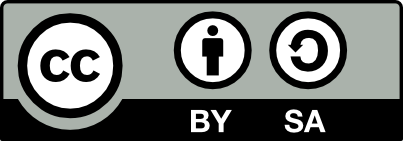 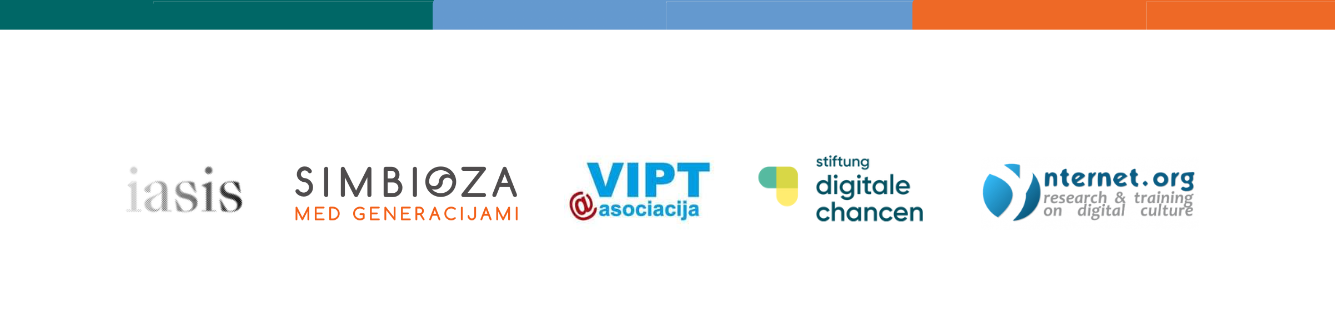 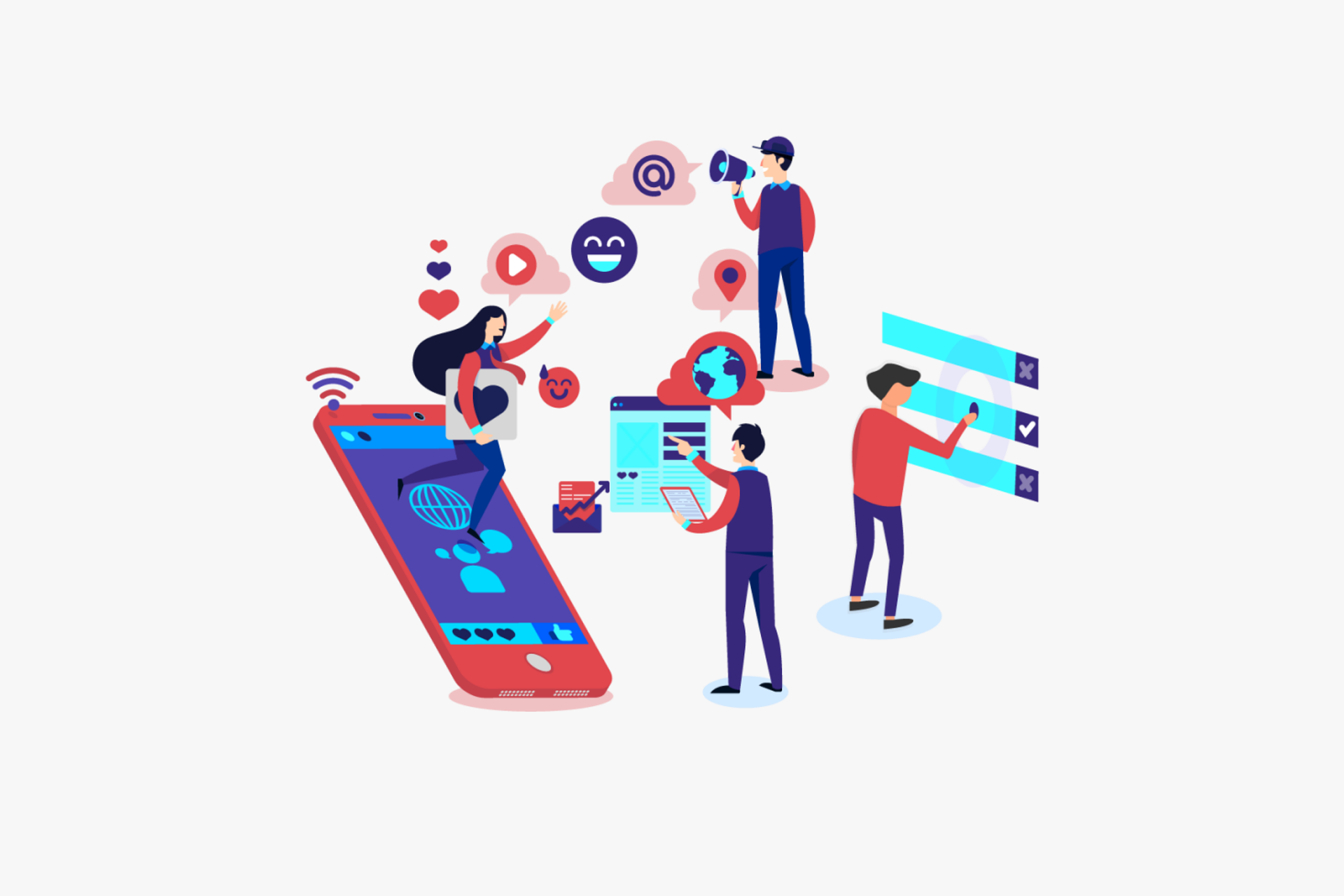 Themen heute
1. Telemedizin

2. Weitere digitale Kommunikationsmöglichkeiten

3. Weitere digitale Technologien, die eine zunehmend größere Rolle spielen
[Speaker Notes: https://pixabay.com/de/illustrations/social-media-sozial-marketing-5187243/ - WebTechExperts]
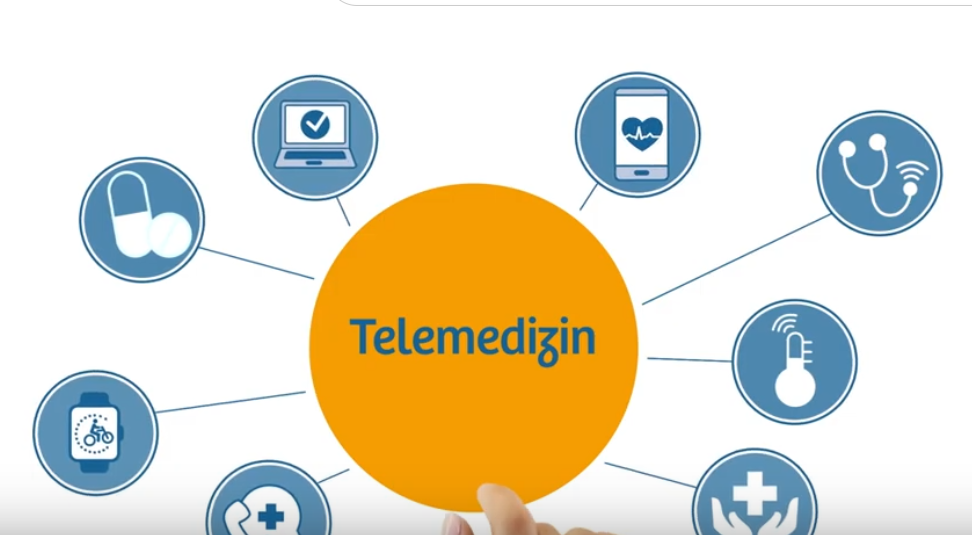 Erklärfilm Telemedizin (2:25) des Landesmedienzentrums Baden-Württemberg (LMZ)
https://www.youtube.com/watch?v=J2iUBv0q49Q
[Speaker Notes: Video auf D.: z.B.  https://www.youtube.com/watch?v=J2iUBv0q49Q
Projekt gesundaltern@bw  - Ältere Menschen werden zu digitalen Gesundheitsbotschafterinnen und -botschaftern ausgebildet, siehe https://www.lfk.de/medienkompetenz/seniorinnen-und-senioren/gesundalternbw]
Gesundheitsdienstleistungen, die durch Informations- und Kommunikationstechnologie (IKT) erbracht werden
Angehörige der Gesundheitsberufe und Patienten befinden sich nicht am selben Ort
Interaktion zwischen Patienten, Angehörigen, medizinischem Fachpersonal und Ärzten zur Unterstützung von Diagnose, Behandlung oder Prävention
Medizinische Daten und Informationen werden sicher in Form von Text, Ton, Bildern oder anderen Formen übertragen
Telemedizin
Patient*in – Ärztin/Arzt
Telemedizin:Beispiele
Patient*in und Pflegepersonal – Ärztin/Arzt
Patient*in und Begleitung – Ärztin/Arzt
Rettungsdienst / Notfallsanitäter und Patient*in – Ärztin/Arzt
Beispiele siehe z.B.: https://www.klinikum-oldenburg.de/zentren-kliniken/kliniken/universitaetsklinik-fuer-anaesthesiologie/-intensivmedizin/-notfallmedizin/-schmerztherapie/telemedizin/unsere-projekte
[Speaker Notes: Beispiele / Projekte siehe:]
Wofür:
Für wen:
Barrieren:
Telemedizin:Wofür und für wen kann sie sinnvoll sein?
Gemeinsam sammeln; 
konkrete Beispiele, falls Sie welche kennen:
 
Für welche Personen und in welchen Situation kann Telemedizin sinnvoll sein?

Was können Hinderungsgründe sein, um Telemedizin in Anspruch zu nehmen?
Wofür:
Beratung
Nachsorge (OP etc.)
Abstimmung / Kontrolle bei längeren Behandlungen
…
Telemedizin:Wofür und für wen kann sie sinnvoll sein?
Für wen:
Eingeschränkte Mobilität
Lange Anfahrtswege
Terminlich wenig flexibel (Beruf, Familie …)
…
Barrieren:
Anwendungs- und Bedien-kenntnisse
Internetzugang + Endgerät,auch finanzielle Barriere
Internet-verfügbarkeit
…
eRezept und eDispensation (Ausgabe und Dokumentation v. Medikamenten) ermöglichen es EU-Bürger*innen, ihre Medikamente in einer Apotheke in einem beliebigen europäischen Land zu erhalten. Dies geschieht nach der Online-Übertragung eines digitalen Rezepts aus ihrem Heimatland in das Reiseland.Siehe: https://www.ihe-d.de/mitglieder/eprescription/ 
www.derma2go.comHautarzt online: Diagnose, Therapieplan und Medikamente binnen Stunden,aber: Kostenübernahme in Deutschland durch private Krankenversicherung
Telemedizin:Gut zu wissen
2. Weitere digitale Kommunikations-möglichkeiten
Quelle: www.freepik.com
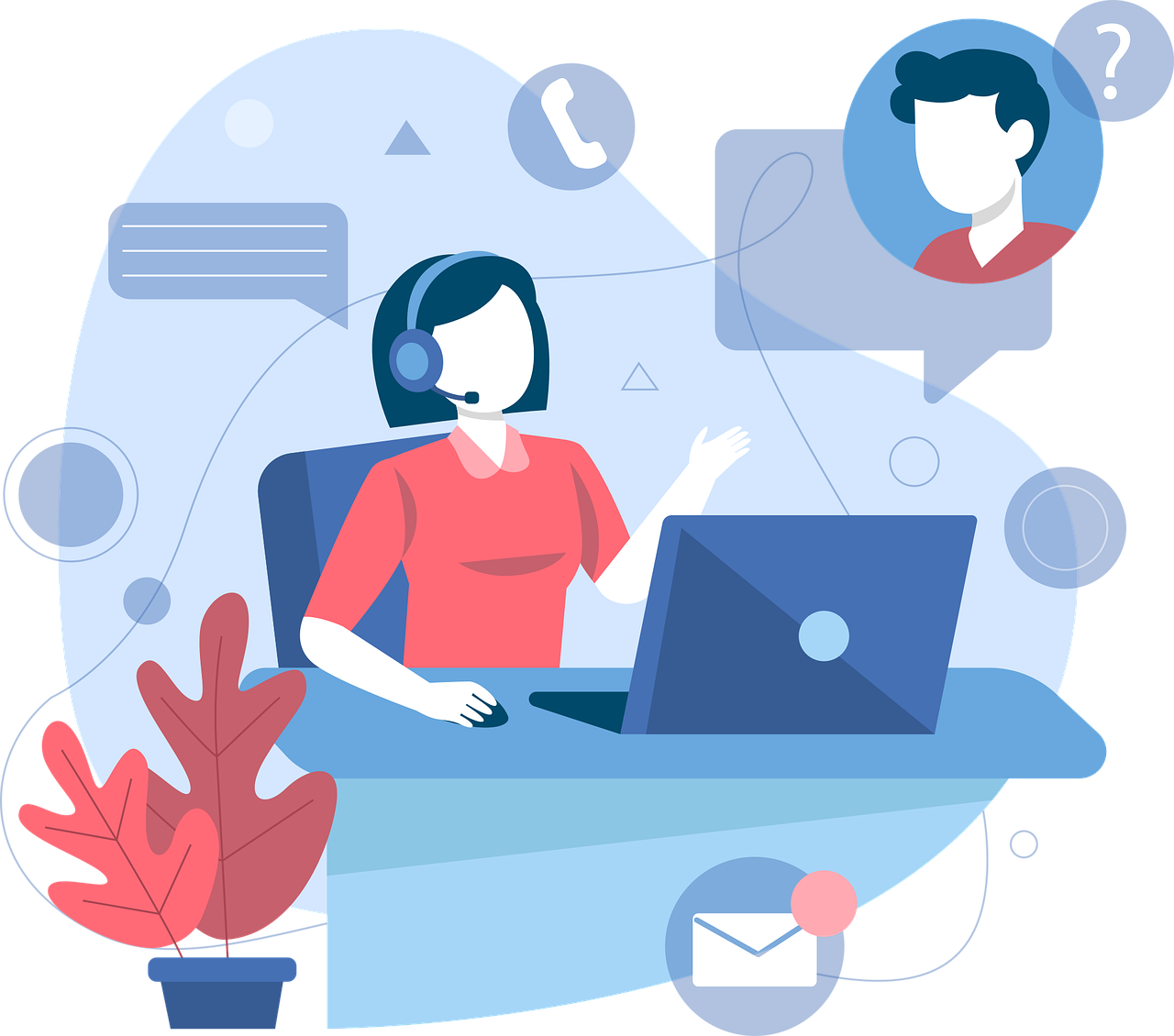 Telefon und E-Mail
Online Chats (Mensch zu Mensch)
Online Terminvereinbarung (Formular Website)
 Online-Terminvereinbarung  via https://www.doctolib.de/ (App oder Website) 
Online-Portale der Krankenkassen, z.B. Teledoktor App https://www.barmer.de/unsere-leistungen/apps-skills/teledoktor-app
Lektion 2:Weitere digitale Kommunikations-möglichkeiten
[Speaker Notes: https://pixabay.com/de/vectors/call-center-kundendienst-7040784/ - SlashRTC]
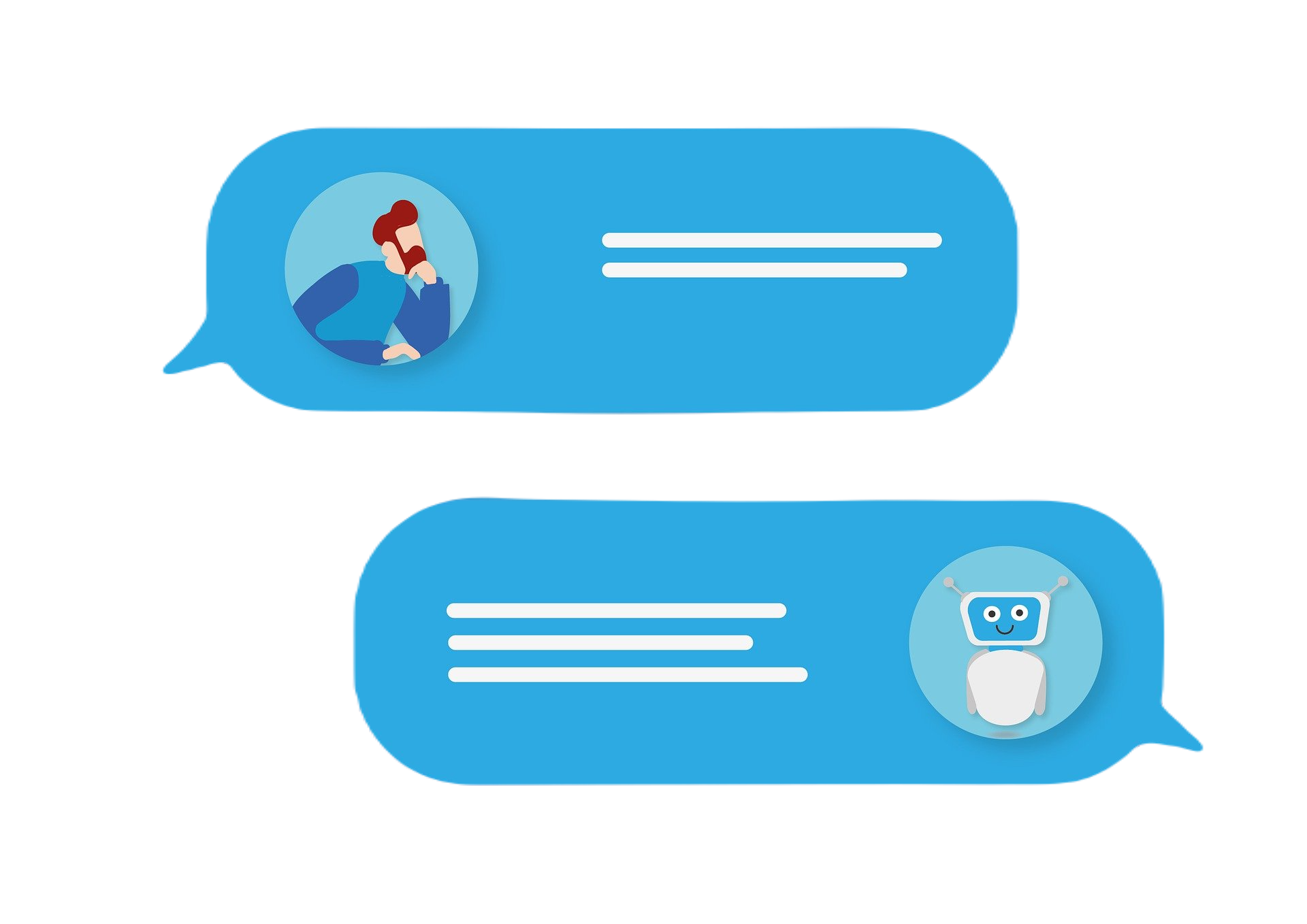 Anwendung, die Kommunikation zwischen Mensch und Maschine ermöglicht.
Nutzt oft Künstliche Intelligenz, um Eingaben zu verstehen (Text, Audio) und  darauf zu reagieren, z.B. Fragen richtig beantworten
Chatbots liegen große Datenmengen zugrunde, die sie auswerten:
Sie werden zunächst von Menschen trainiert, Menschen zu verstehen und richtige Auswertung (Antwort) vorzunehmen.
Im Verlauf lernen diese Systeme selbstständig weiter.
Weitere digitale Kommunikations-möglichkeiten:ChatBots
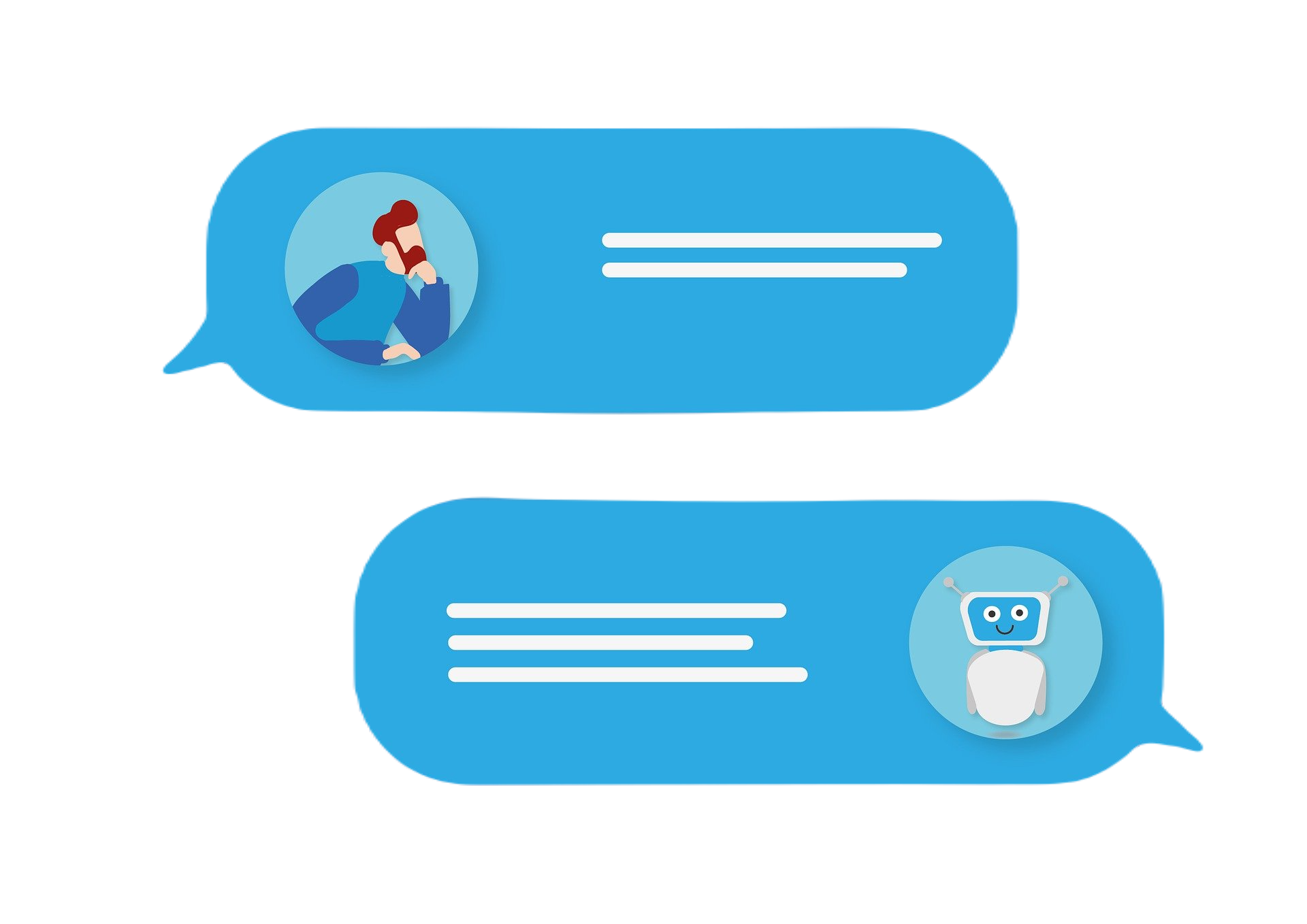 [Speaker Notes: https://pixabay.com/de/photos/plaudern-ai-chatbot-chatgpt-handy-7767693/ - Alexandra_Koch]
Augmented Reality (AR)
3. Weitere digitaleTechnologien, die eine zunehmend größere  Rolle spielen
Internet of Things
Virtuell Reality           (VR)
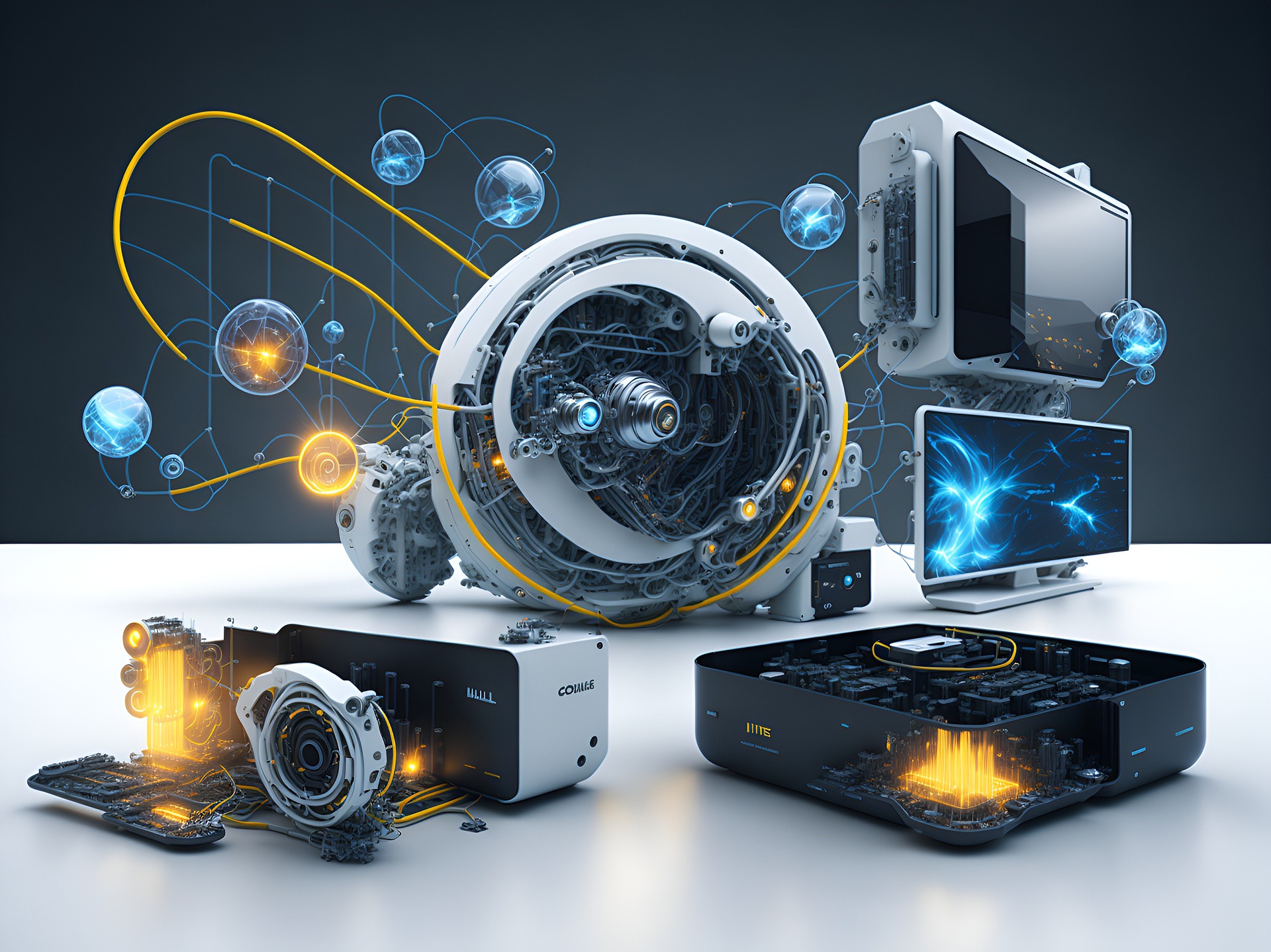 …
BigData
Künstliche Intelligenz (KI)
Internet of Things, IoT - Internet der Dinge
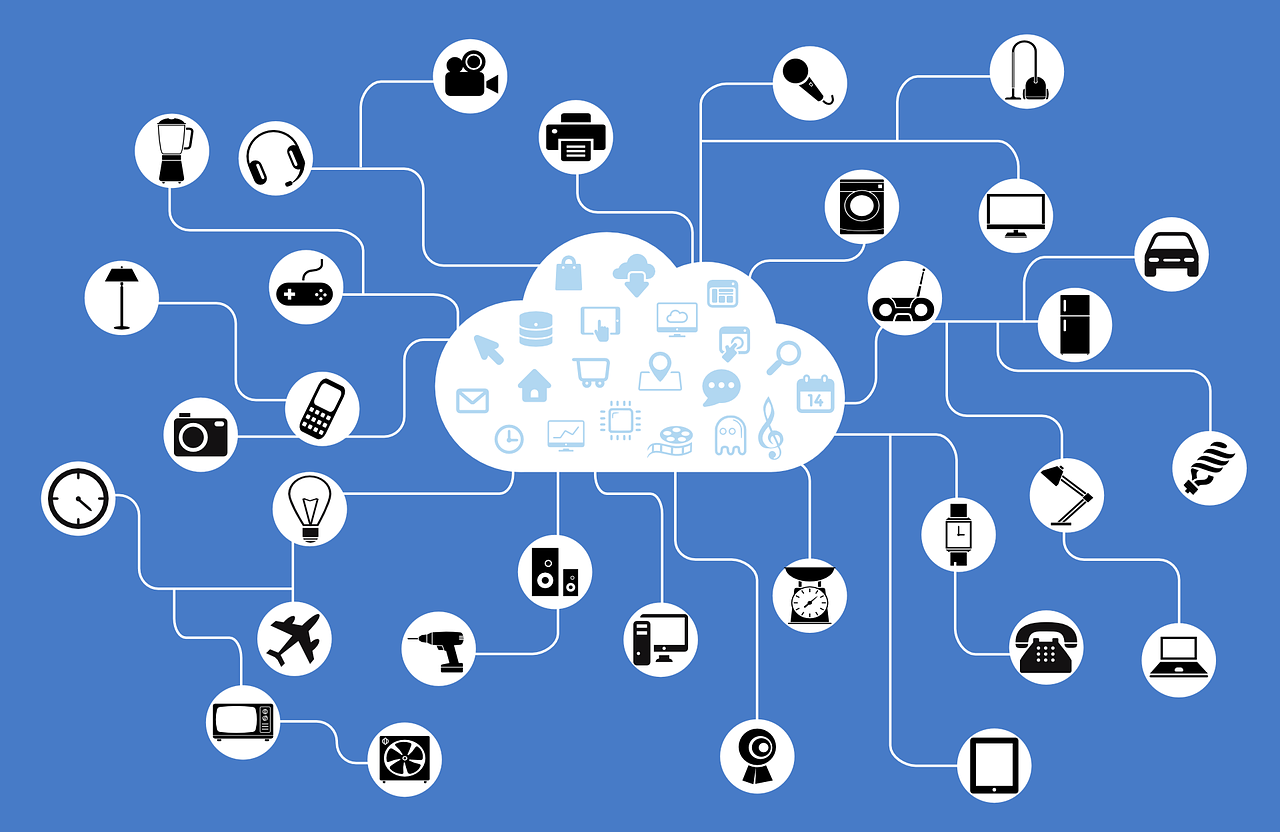 Weitere digitale Technologien, die eine  zunehmend größere  Rolle spielen
[Speaker Notes: https://pixabay.com/de/vectors/netzwerk-jot-internet-der-dinge-782707/ - jeferrb 

Siehe auch: https://www.iot-mesh.de/internet-der-dinge-definition-beispiele/#beispiel-2-telemedizin-ehealth]
Vernetzung von „Dingen“ mit dem Internet
„Dinge“: Produkte, Maschinen, Systeme, Sensoren, Implantate 
„Dinge“ können eindeutig identifiziert werden (eigenen IP-Adresse) 
Daten werden zwischen den physischen Geräten ausgetauscht, analysiert und gesteuert (von Menschen oder Technologie)
Augenzwinkerndes Erklärvideo: https://www.youtube.com/watch?v=ykRUz8qGnXE&t=388s
Internet of Things, IoT - Internet der Dinge
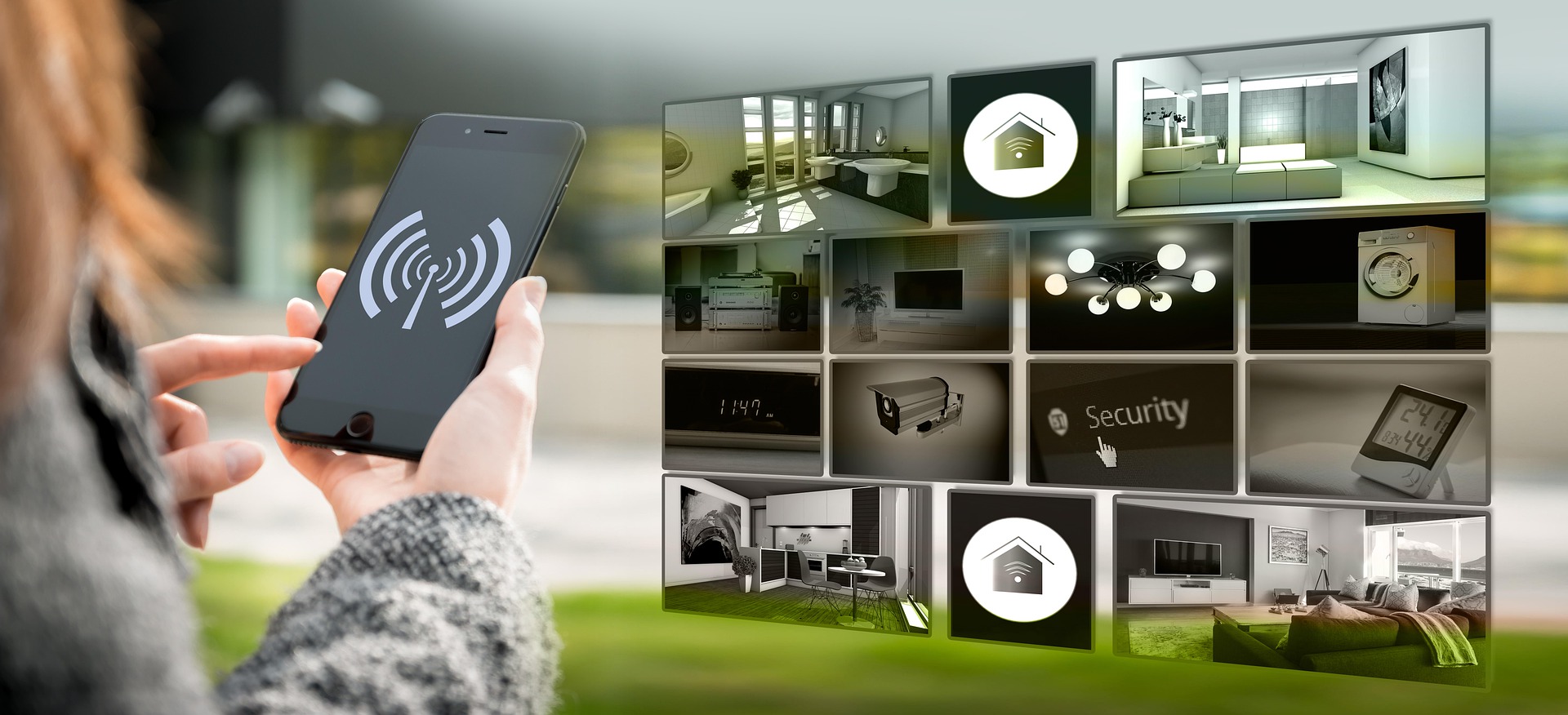 Beispiel: SmartHome
Internetfähige Geräte wie Thermostate, Türklingeln, Rauchmelder etc., bilden ein Netzwerk.
Daten werden zwischen diesen Geräten ausgetauscht (Temperatur-Sensor + Thermostat = Raumtemperatur)
Nutzer*innen können die Geräte via App oder Website fernsteuern, z.B. Raumtemperatur ändern
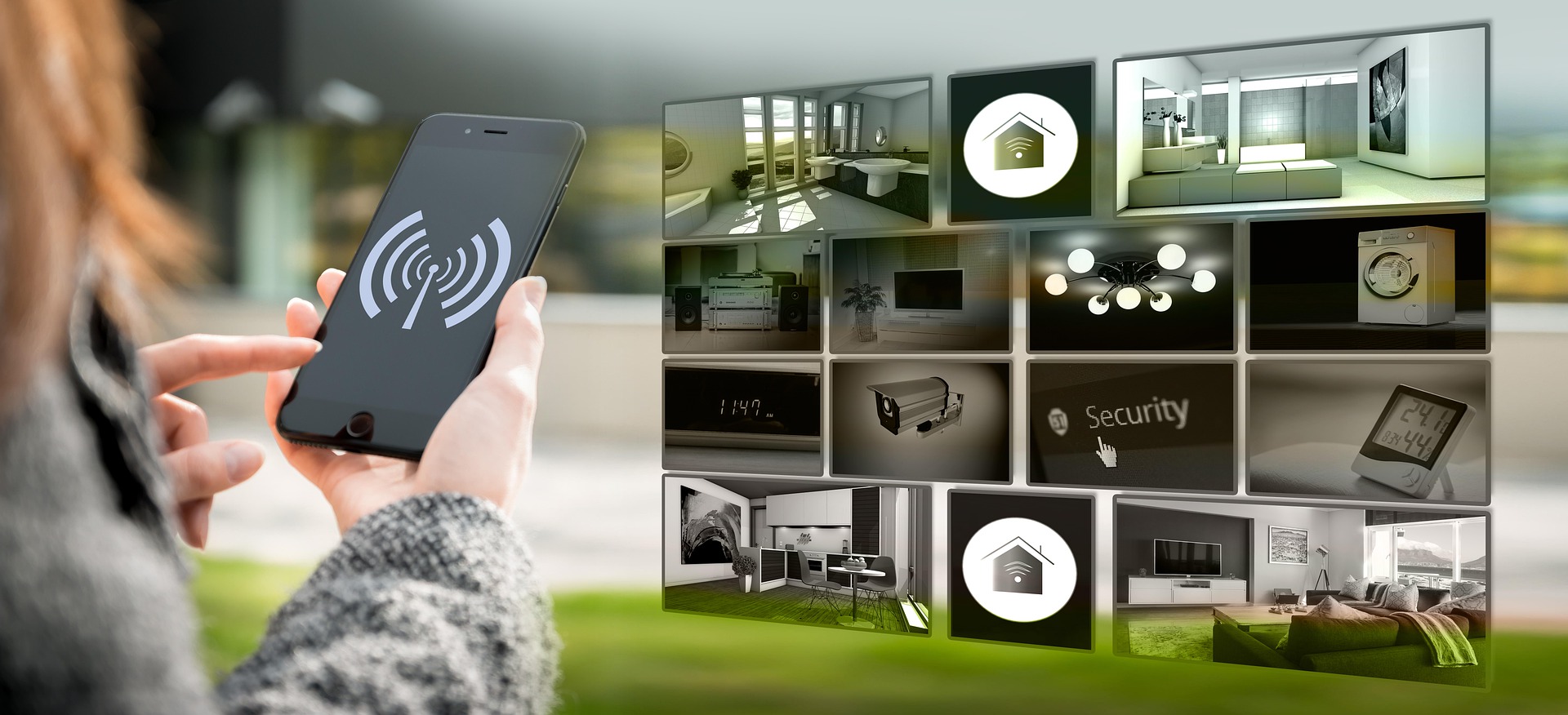 [Speaker Notes: https://pixabay.com/de/illustrations/schlau-smarthome-smartphone-heimat-7159625/ - geralt]
In der Medizin – Beispiele:
Internet of Things, IoT - Internet der Dinge
Kontrolle von Patientendaten (Vitalparameter - Sensoren) stationär und ambulant 
Überwachung von Implantaten wie Herzschrittmacher, Insulinpumpen;Beispiel: integrierter Sensor in Zahnimplantaten (https://dentalresourceasia.com/de/internet-of-things-iot-shaping-dentistry/ )
Krankenhaus-Logistik, Abläufe koordinieren:  https://www.planet-wissen.de/video-smarte-krankenhaus-logistik-100.html
[Speaker Notes: Let‘s write on the board …]
Augmented Reality (AR) – erweiterte Realität
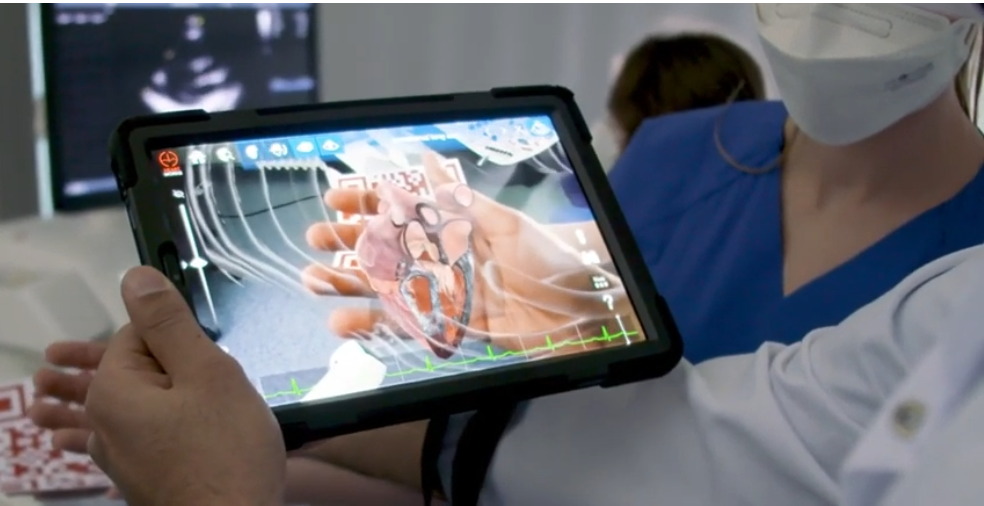 Weitere digitale Technologien, die eine  zunehmend größere  Rolle spielen
„Das Herz in die Hand nehmen!“
Screenshot aus: https://www.youtube.com/watch?v=8NZPFyKK3lk
Erweiterung der Realität (Smartphone, Tablet oder AR-Brille): virtuelle „Dinge“ werden dreidimensional sichtbar und können (virtuell) bewegt werden. (Hologramm)
Anwendungen u.a. in der Industrie (Maschinenentwicklung und -Wartung), im Marketing (Möbel im Wohnzimmer platzieren), Gaming (PokemonGo), Tourismus (historische Orte)
Augmented Reality
[Speaker Notes: Let‘s write on the board …]
Beispiel: Augmented Reality in der Fertigunghttps://www.youtube.com/watch?v=7XRsZDhDd-M
Augmented Reality
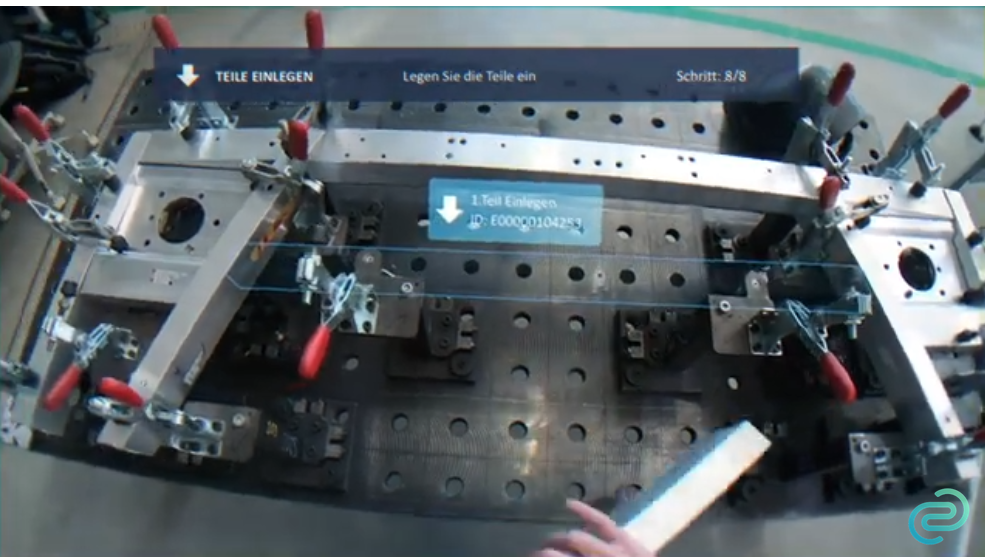 Weitere Beispiele https://youtu.be/QeJyX8h7DZk?t=175
[Speaker Notes: Let‘s write on the board …]
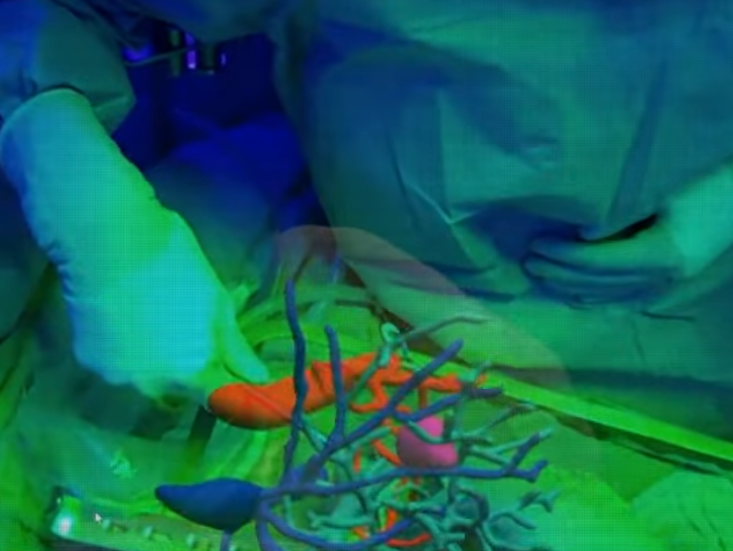 In der Medizin 
Beispiele
Augmented Reality
Bei Operationen: Erweiterung der Bildgebung über CT und MRT hinaus
In der Ausbildung(Das Herz in die Hand nehmen)https://www.youtube.com/watch?v=8NZPFyKK3lk
https://www1.wdr.de/mediathek/video-augmented-reality-im-op-100.html (bis – 01:01)
[Speaker Notes: Let‘s write on the board …]
Virtuell Reality (VR) – virtuelle Realität
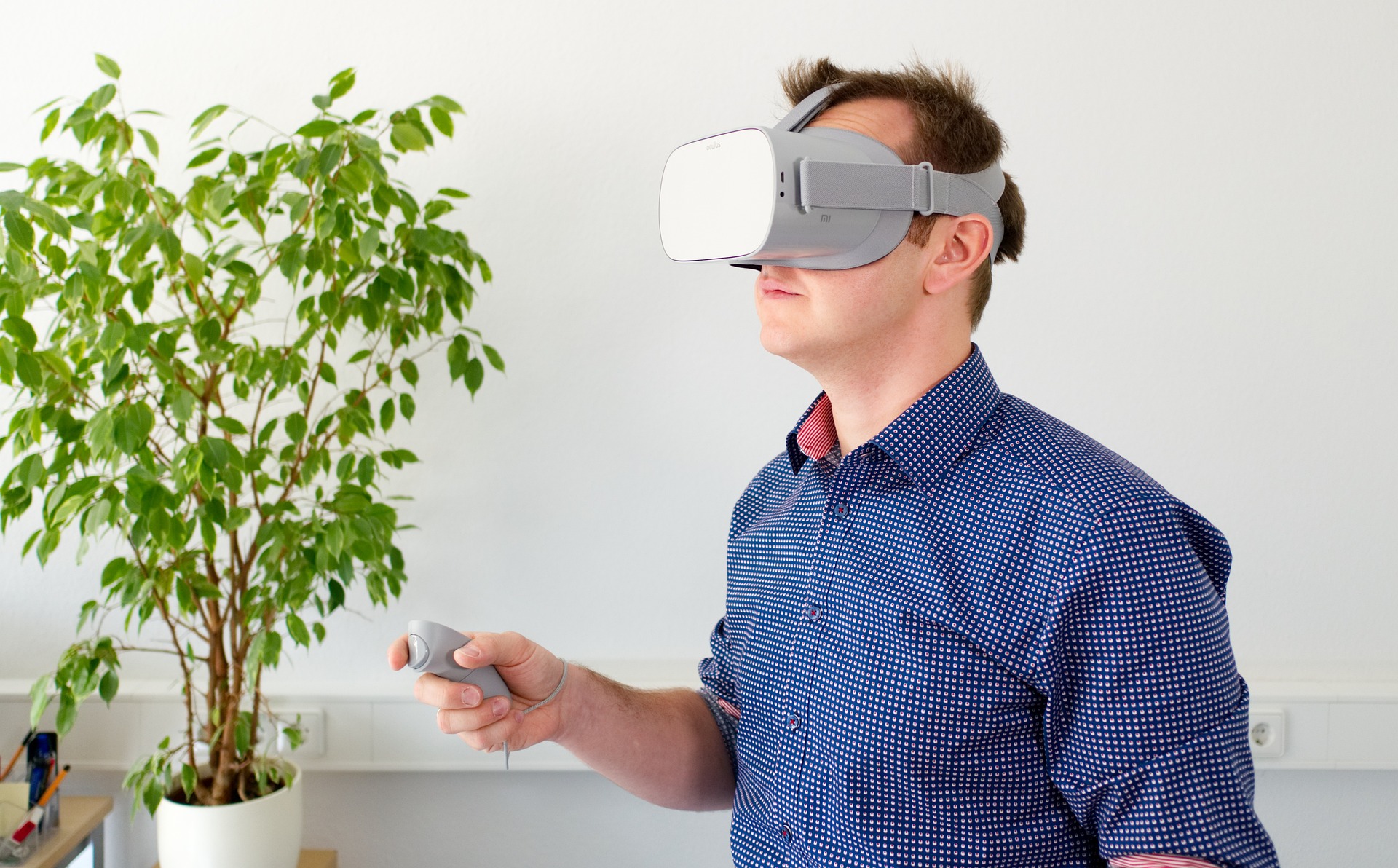 Weitere digitale Technologien, die eine  zunehmend größere  Rolle spielen
[Speaker Notes: https://pixabay.com/de/photos/vr-virtuelle-realit%c3%a4t-brille-3411378/ - dlohner]
Sich mit einer VR-Brille in eine komplett andere „Welt“ begeben und dort agieren (bewegen, sprechen …)
Die virtuelle Welt wird durch die VR-Brille in Kombination mit Sensoren und Kopfhörern als realer Raum empfunden.
Anwendungen:Unterhaltung / Spiele, Marketing / Verkauf (z.B. Immobilien od. Gelände besichtigen), Ausbildung / Lernen (Flugsimulatoren, Feuereinsatz-Training, Sprachen lernen „vor Ort“, Funktionen von Maschinen lernen, in dem man sich in einer Maschine bewegt, Reise durch den Körper …)
VirtuellReality (VR)
[Speaker Notes: Let‘s write on the board …]
In der Medizin – Beispiele:
Medizinische Ausbildung (Simulationen): https://www.youtube.com/watch?v=gH6mqbewPew
Für Patient*innen während einer Operation: https://www.youtube.com/watch?v=Z86McpFEwy0

Hilfe für Schlaganfallpatient*innen:https://www.ndr.de/nachrichten/schleswig-holstein/Das-Gehirn-austricksen-Mit-VR-Brillen-fit-nach-Schlaganfall,vrbrillen102.html 
Behandlung von Phobien und posttraumatischen Belastungsstörungen (PTBS): https://www.barmer.de/gesundheit-verstehen/mensch/gesundheit-2030/zukunft-gesundheitswesen/virtual-reality-in-der-medizin-1055912#1_Virtual_Reality_gegen_Schmerzen-1055912
VirtuellReality
[Speaker Notes: Siehe auch: https://vr-dynamix.com/virtual-reality-medizin/]
Big Data (ist ein Begriff, keine Technologie)
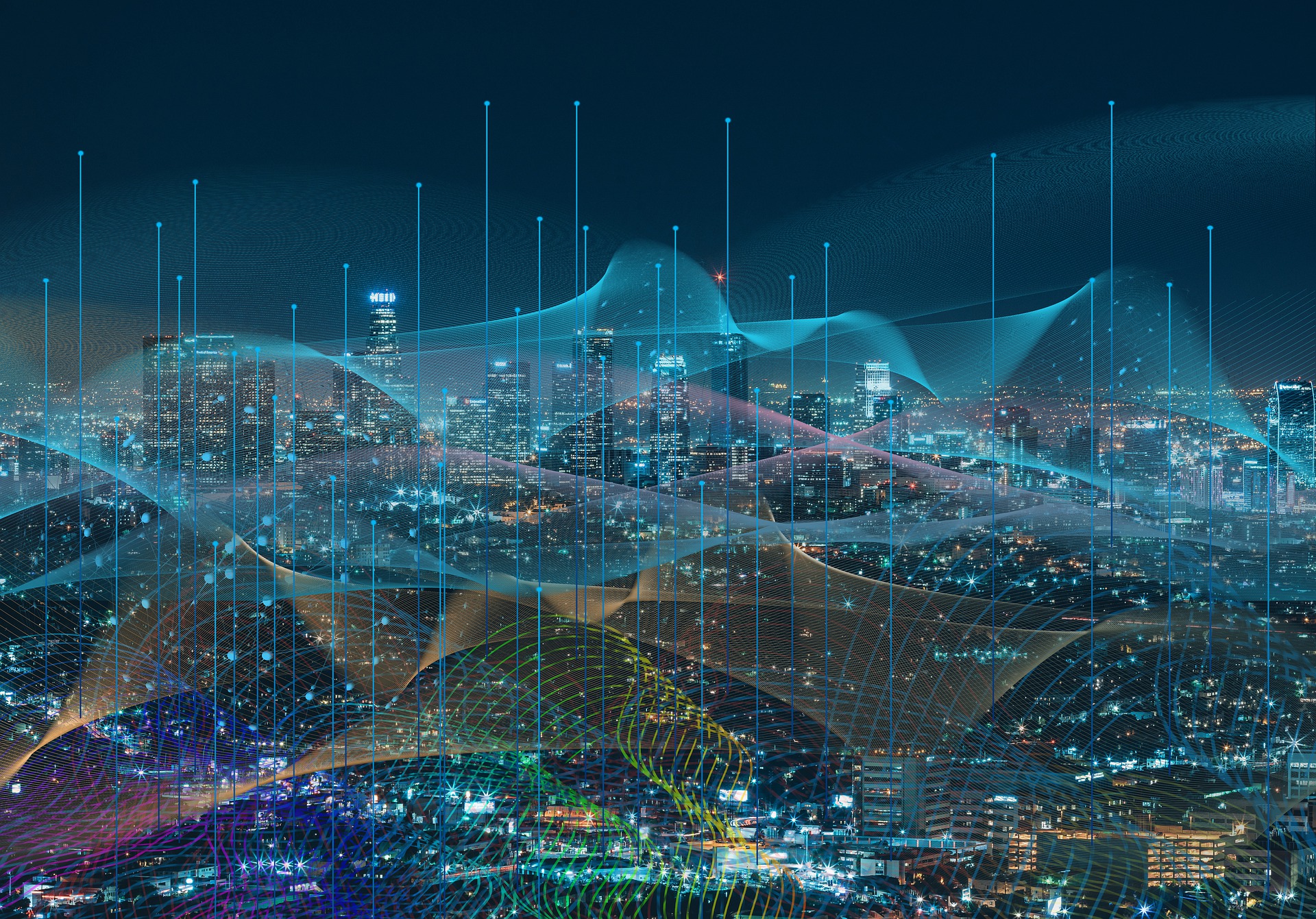 Weitere digitale Technologien, die eine  zunehmend größere  Rolle spielen
[Speaker Notes: https://pixabay.com/de/illustrations/world-wide-web-bin%c3%a4ren-system-7104406/ - geralt]
Big DataDatafizierung
Sehr große Datenmengen, die sehr schnell entstehen und inhaltlich vielfältig sind
Sie können von Computern und Programmen analysiert werden und für uns in verständliche Informationen umgewandelt werden, z.B.:menschliche Vorlieben und voraussichtliche Handlungen, Unwettervorhersagen, Diagnostik und Therapie in der Medizin …
https://www.youtube.com/watch?v=X_FiBBCSXp4
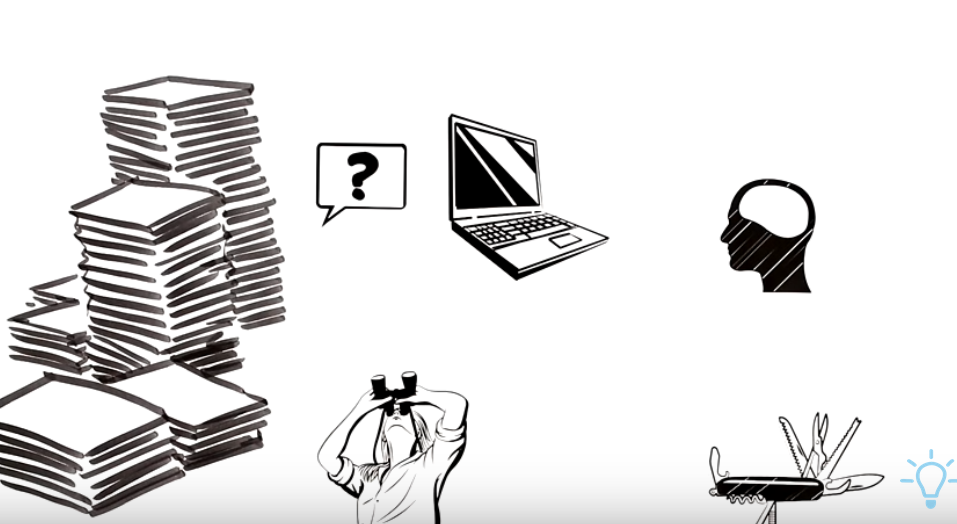 [Speaker Notes: Siehe auch:]
Künstliche Intelligenz - KI
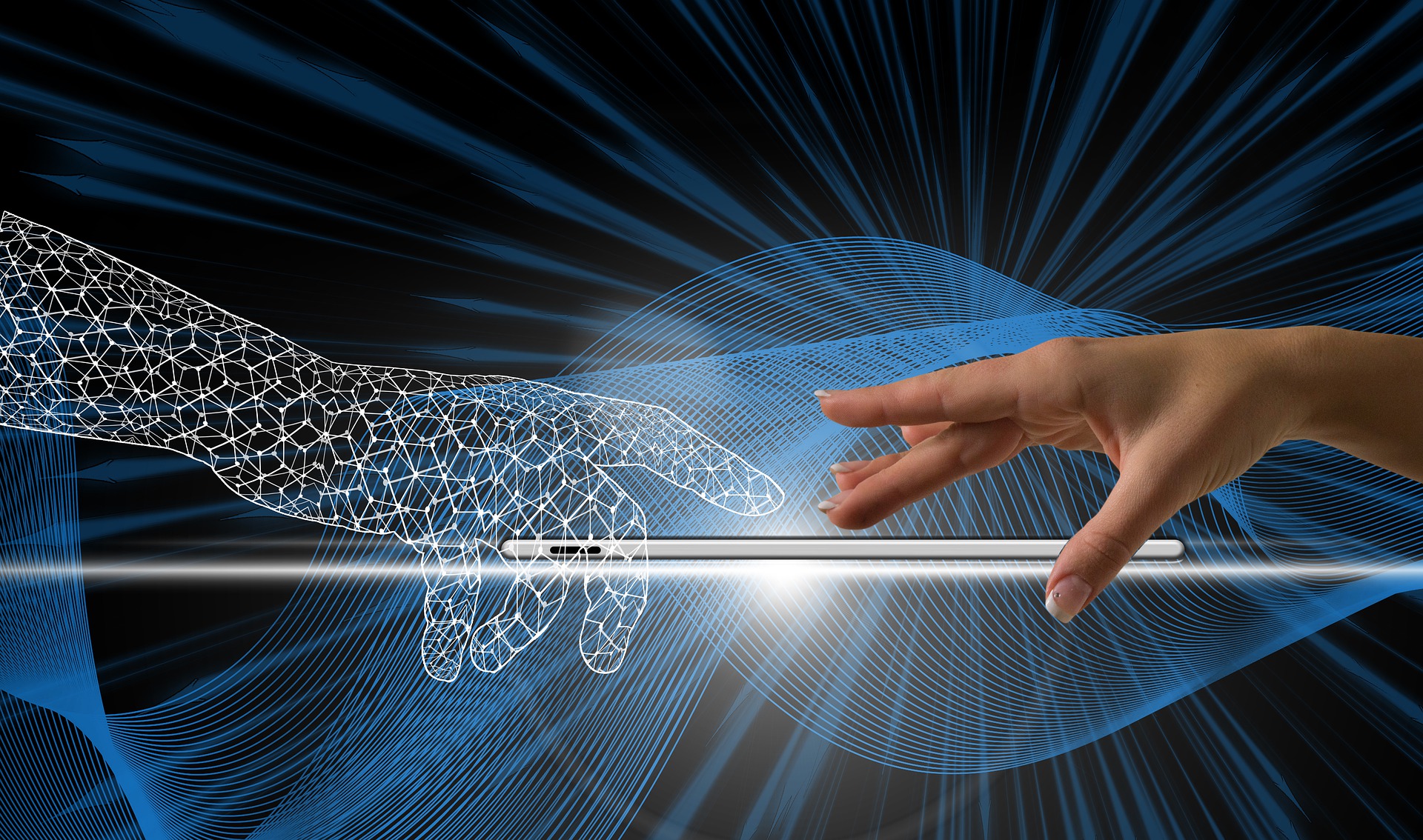 Weitere digitale Technologien, die eine  zunehmend größere  Rolle spielen
[Speaker Notes: https://pixabay.com/de/illustrations/partikel-smartphone-hand-wellen-7146718/ - geralt]
Ziel: Menschliche Wahrnehmung, menschliches Handeln und menschliches Lernen durch „Maschinen“ nachbilden
Computer sollen eigenständig Probleme lösen: mit Menschen kommunizieren, Tätigkeiten korrekt verrichten, bei denen es Wahlmöglichkeiten gibt, z.B. Übersetzungen, Texte und Bilder erkennen und erstellen, autonomes Fahren …
Eine Voraussetzung sind selbstlernende Algorithmen (Anweisungen, die zu einem bestimmten Ziel führen soll = Rechenoperation)
Siehe https://www.youtube.com/watch?v=sDt5bTQBJis
Künstliche Intelligenz
[Speaker Notes: Siehe auch:]
KI erkennt Muster anhand wiederkehrender Daten, z.B. - spitze Ohren, ein längerer Schwanz,  bestimmte, erkennbare Pfotenabdrücke = Katze 
Je mehr Daten, desto besser / exakter werden die Ergebnisse
Neue Informationen werden mit Objekten (mit Mustern) verglichen, die bekannt sind (so arbeitet auch unser Gehirn) uns so in das System einsortiert / von ihm verarbeitet.
Je nach Aufgabe arbeiten Algorithmen unterschiedlich; ChatGBT (kommuniziert mit Menschen, erstellt u.a. Texte) arbeitet z.B. mit der Wahrscheinlichkeit des nächsten Wortes (Ich gehe in die Küche um …) und mit wechselseitigen Beziehungen von Wörtern (Park: Bänke, Wiese, Bäume … Entspannung …).
Künstliche Intelligenz
[Speaker Notes: Siehe auch:]
In der Medizin – Beispiele:
Bildgebende Verfahren wie Röntgenbilder, Computertomographien (CT) , Netzhaut-Scans: Erkennung / Analyse / Hinweise auf Erkrankungen
Früherkennung z.B. von Sepsis
Einsatz bei Operationen, auch in Verbindung z.B. mit Augmented Realitymit 
Siehe: Wie KI uns in der Medizin hilft: https://www.ardmediathek.de/video/planet-schule/wie-ki-uns-in-der-medizin-hilft/wdr/Y3JpZDovL3N3ci5kZS9hZXgvbzE4NDM4NDM Künstliche Intelligenz in der Medizin: https://www.youtube.com/watch?v=Ul6rBMIKUOM https://www.annasleben.de/snippet/algorithmen-und-ki-in-der-medizin-beispiele-aus-der-praxis/
Künstliche Intelligenz
3D Druck
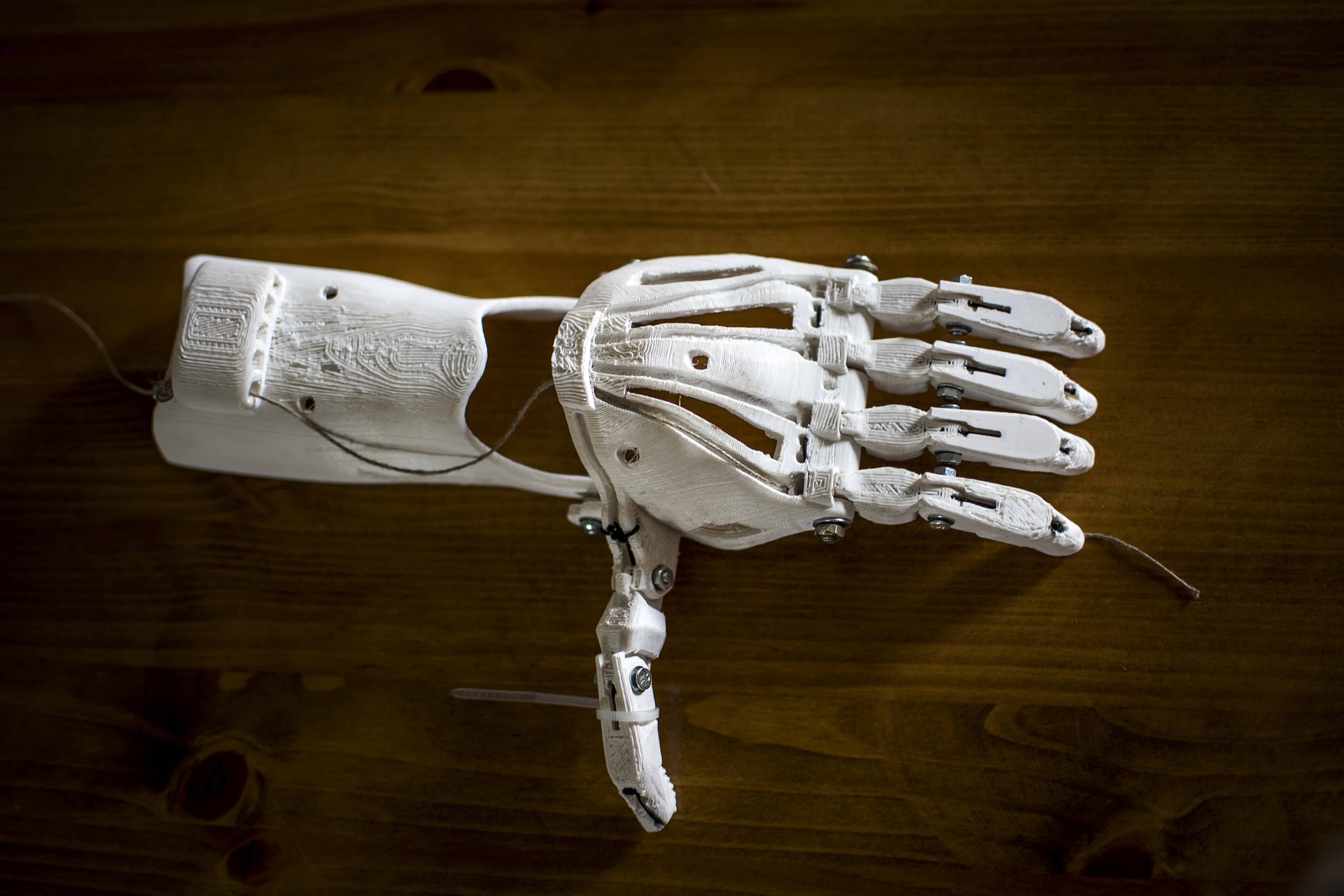 Weitere digitale Technologien, die eine  zunehmend größere  Rolle spielen
[Speaker Notes: https://pixabay.com/de/photos/prosthetisch-proteza-3d-drucken-1273183/ - splotramienny]
Herstellung von Prothesen, Implantaten (auch Hörgeräte, Zähne) etc. Vorteil z.B. Passgenauigkeit 
zur Herstellung von medizinischen Geräten, die sensible Operationen erleichtern, wie Operationsschablonen
Siehe:https://www.planet-wissen.de/technik/computer_und_roboter/dreidimensionaler-druck/dreidimensionaler-druck-medizin-102.html https://www.3dnatives.com/de/3d-druck-in-der-medizin-170720181/#
3D Druck
[Speaker Notes: Siehe auch:]
Sensoren und Rechnerleistung (Hardware)
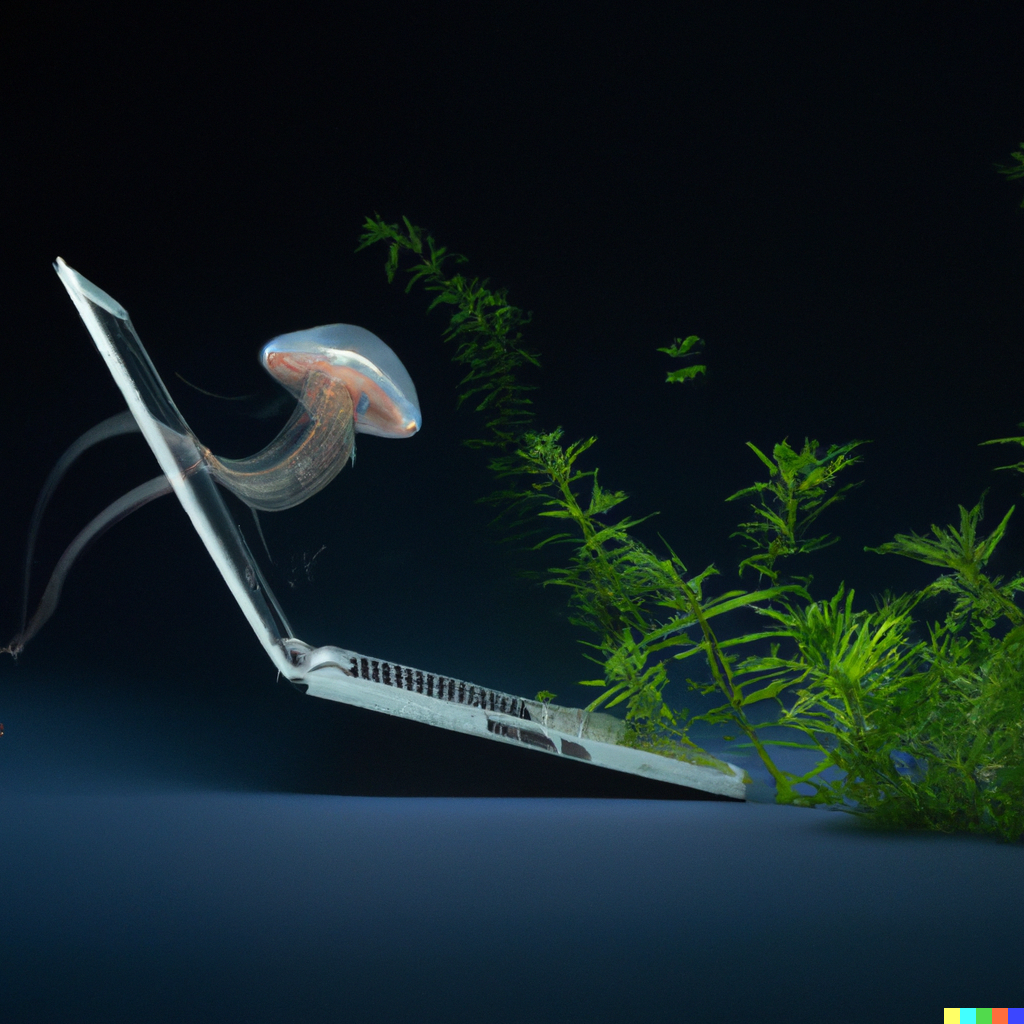 Weitere digitale Technologien, die eine  zunehmend größere  Rolle spielen
Sensoren und Rechnerleistung (Hardware)

Verschiedene Einsatzmöglichkeiten von Sensoren in der Medizinhttps://www.youtube.com/watch?v=43-oNzhBC7I 

Beispiel: Sensoren, die Lungenfunktionen / Atmung überwachen; werden dazu in Beatmungsgräte eingebauthttps://www.youtube.com/watch?v=Q0Hc3sAa2xI
Weitere digitale Technologien, die eine  zunehmend größere  Rolle spielen
Zum Ende:
Überblick über Vor- und Nachteile
[Speaker Notes: Bild: https://pixabay.com/de/photos/architektur-geb%C3%A4ude-infrastruktur-2577515/ - StockSnap]
Zugänglichkeit
maßgeschneiderte Maßnahmen für die Nutzer*innen
Befähigung der Nutzer*innen (Eigenverantwortung)
Kosteneffizienz, Möglichkeit der Kostensenkung
Anonymität und Vertraulichkeit der Nutzer*innen
besseres Gesundheitsverhalten 
ergänzt die Informationen der Ärzt*innen
Unterstützung durch die Gemeinschaft (community support)
mehr Sicherheit für Patienten durch weniger medizinische Fehler
Source: Nievas Soriano et ale  (2019) Health: advantages, disadvantages and guiding principles for the future, https://www.researchgate.net/publication/334409444_eHealth_advantages_disadvantages_and_guiding_principles_for_the_future_Preprint
Vorteile digitaler Möglichkeiten
[Speaker Notes: Let‘s write on the board …]
Bedenken hinsichtlich der Qualität der verfügbaren Gesundheitsinformationen (insbesondere im Internet)
nicht unbedingt leicht verständliche Informationen und Schwierigkeiten bei der Beurteilung, ob die Informationen für die Nutzer*innen geeignet sind
Schwierigkeiten beim Zugang zu elektronischen Gesundheitsinformationen aufgrund der digitalen Kluft
Risiko unerwarteter unerwünschter Wirkungen
Bedenken hinsichtlich Privatsphäre und Sicherheit
Stress oder Ängste bei der Suche nach Gesundheitsinformationen
ethische und rechtliche Bedenken

Source: Nievas Soriano et ale  (2019) Health: advantages, disadvantages and guiding principles for the future, https://www.researchgate.net/publication/334409444_eHealth_advantages_disadvantages_and_guiding_principles_for_the_future_Preprint
Nachteile digitaler Möglichkeiten
[Speaker Notes: Let‘s write on the board …]
Leitprinzipien für die Zukunft  elektronischer / digitaler Gesundheits-dienste
Verbesserung der E-Health-Kompetenz der Bürger*innen
Ausbildung von Gesundheitsdienstleistern und deren Einbindung in die Entwicklung und Bereitstellung von E-Health Anwendungen
Untersuchung und Verbesserung der Benutzerfreundlichkeit von E-Health-Interventionen
Untersuchung der Wirksamkeit und der Qualität von E-Health
Suche nach Möglichkeiten zur Verringerung der digitalen Kluft
Anpassung von E-Health-Maßnahmen an die Bedürfnisse der Nutzer*innen
Untersuchung von Kosten, Wirksamkeit und Nachhaltigkeit 
ethische Aspekte berücksichtigen (Standards dafür entwickeln)
Source: Nievas Soriano et ale  (2019) Health: advantages, disadvantages and guiding principles for the future, https://www.researchgate.net/publication/334409444_eHealth_advantages_disadvantages_and_guiding_principles_for_the_future_Preprint
[Speaker Notes: Let‘s write on the board …]
Projekt-Koordination
Stiftung Digitale ChancenChausseestr. 1510115 Berlinhttps://www.digitale-chancen.de/

Bildnachweise
Folie 2: https://pixabay.com/de/illustrations/social-media-sozial-marketing-5187243/ - WebTechExperts 
Folie 9: www.freepik.com
Folie 10: https://pixabay.com/de/vectors/call-center-kundendienst-7040784/ - SlashRTC
Folie 13: https://pixabay.com/de/vectors/netzwerk-jot-internet-der-dinge-782707/ - jeferrb 
Folie 15: https://pixabay.com/de/illustrations/schlau-smarthome-smartphone-heimat-7159625/ - geralt 
Folie 21: https://pixabay.com/de/photos/vr-virtuelle-realit%c3%a4t-brille-3411378/ - dlohner 
Folie 24: https://pixabay.com/de/illustrations/world-wide-web-bin%c3%a4ren-system-7104406/ - geralt 
Folie 26: https://pixabay.com/de/illustrations/partikel-smartphone-hand-wellen-7146718/ - geralt
Folie 30: https://pixabay.com/de/photos/prosthetisch-proteza-3d-drucken-1273183/ - splotramienny
Folie 32: KI-generiert durch DALL-E 
Folie 34: https://pixabay.com/de/photos/architektur-geb%C3%A4ude-infrastruktur-2577515/ - StockSnap
Quellen und Nachweise
[Speaker Notes: Zuordnen zu den Modulen - mündlich]